ГРАЖДАНСКАЯ ОБОРОНА
При получении экстренной информации
  «БЕСПИЛОТНАЯ ОПАСНОСТЬ»
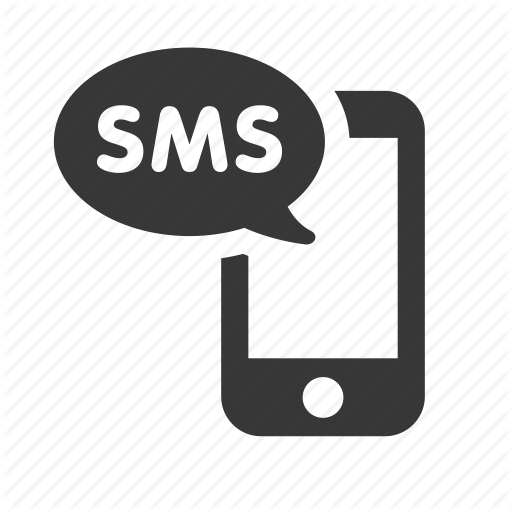 Производится рассылка SMS-сообщений с экстренной информацией об опасностях, правилах поведения населения, мероприятиях по защите
Производится рассылка PUSH-сообщений с экстренной информацией об опасностях, правилах поведения населения, мероприятиях по защите через мобильное приложение «МЧС России»
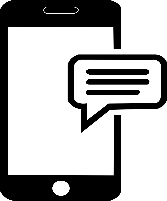 ДЕЙСТВИЯ НАСЕЛЕНИЯ
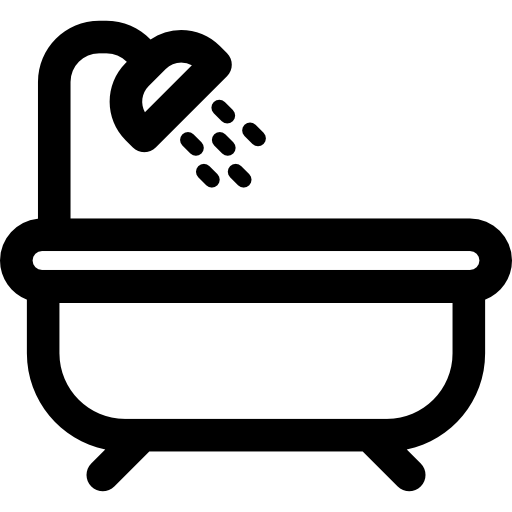 В квартире найдите место без окон. Между несущих стен, как правило это ванная комната. Сядьте на пол! Не подходите к окнам!
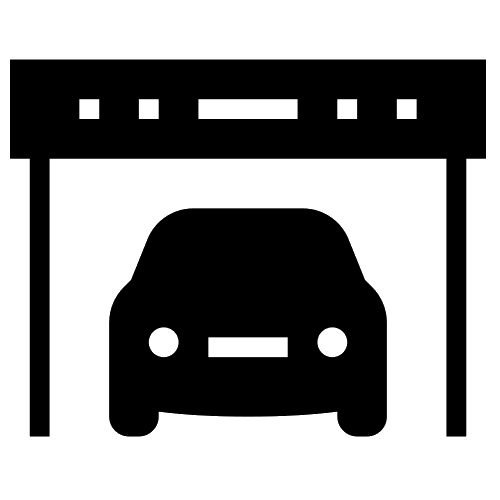 Если вы на улице немедленно укройтесь в ближайшем здании, подземном переходе или паркинге
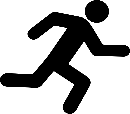 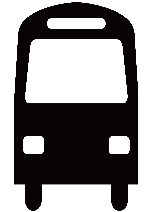 Если вы перемещаетесь на транспорте – покиньте его и найдите укрытие
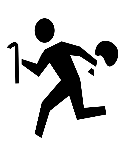 Не подходят для укрытия места под техникой, у наружных стен зданий, временные строения (ларьки, павильоны)
При обнаружении на земле беспилотных воздушных судов (или их частей) – ни в коем случае ничего не трогайте, сразу покиньте место находки. При возможности незамедлительно сообщите о находке по телефону 112!
При получении сообщения «ОТБОЙ БЕСПИЛОТНОЙ ОПАСНОСТИ»
-    Возвращайтесь к месту работы
-    Будьте в готовности к возможному повторению  экстренной информации об опасностях
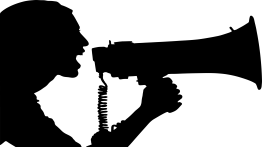